MUTUAL LEARNING EXERCISE ON R&I STRATEGIES AND POLICIES
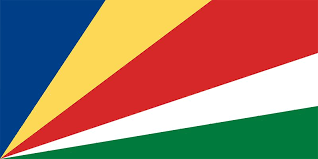 Jessica D’Unienville
Principal Research Officer
Division of Science Technology and Innovation
Ministry of Investment, Entrepreneurship and Industry
Seychelles
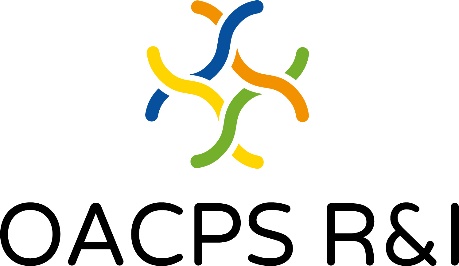 Addis Ababa, Ethiopia
14-17 February 2023
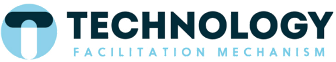 INNOVATION IN SEYCHELLES
Restructuring of NISTI to become DSTI
Launching of STI Policy and Strategy 2016-2025
NISTI was created
Cabinet approval for the setting NRF and BTI
2015
2016
2017
2018
2019
2021
2020
Initiating discussion of digitalizing the STI indicator Survey on the African Continent
Launching of the Innovation booklet
Carry out of the 1st Innovation Indicator survey
National Development Priorities
Transformative Economy
Modern Public Service
Modern and more efficient health system
Modern education system
Promotion of law and order
Environmental sustainability and climate change resilience
L. da Silva, July 2022 © Reserved
Relevant STI Policies
Science, Technology and Innovation Policy
Industrial Policy
Research Policy
Transformative Innovation Policy
Digital Entrepreneurship Policy
Entrepreneurship Policy
A new policy is being developed
Due for a review
Planned for development 2023/2024
Planned for development 2023
Being developed
Planned for 2024
Policy Landscape
National custodian of Science, Technology and Innovation Policy and Strategy:

Division of Science, Technology and Innovation (DSTI) under the Ministry of Investment, Entrepreneurship and Industry (MIEI) 

Mission

Embed science, technology, research and innovation into the socio-economic transformation of Seychelles to spur knowledge-driven and value-added sustainable growth for improving the quality life of its people
Objectives
STRATEGIC IMPLEMENTATION TIMELINES
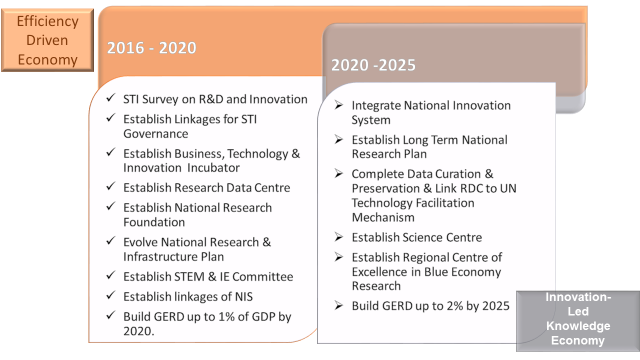 NEAR COMPLETION
PRIORITY
Seychelles Business Technology Innovation (BTI) Incubator Eco-System
The BTI Incubator will be established under the aegis of the Ministry of Investment Entrepreneurship and Industry as per the outline structure depicted below:
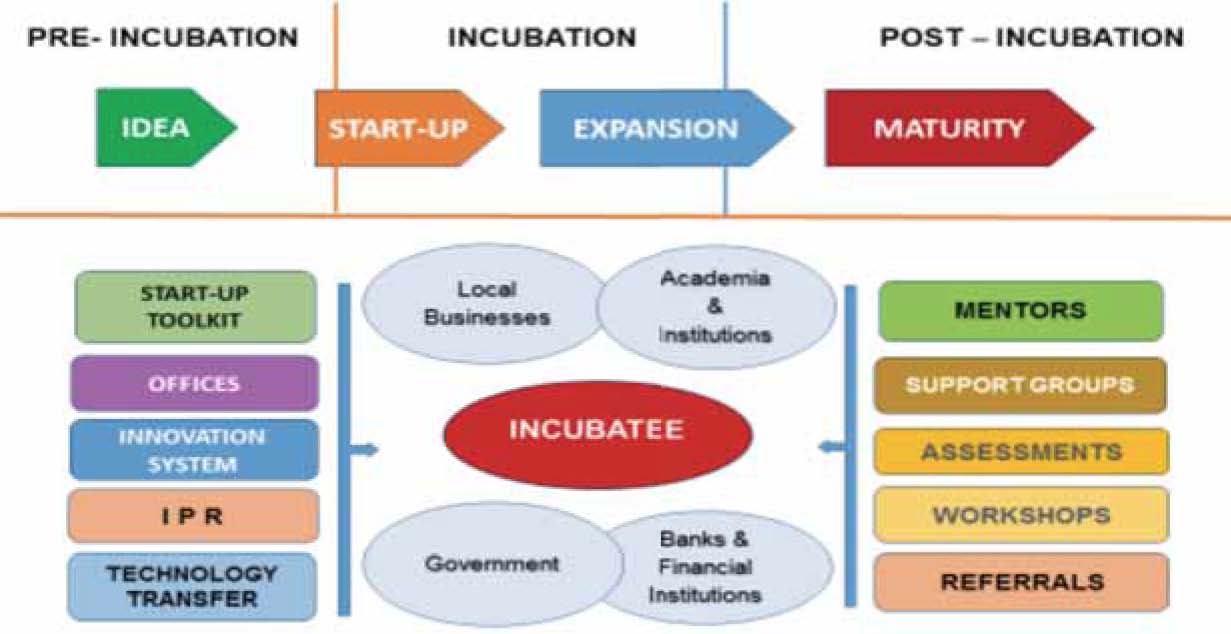 STI Landscape…
# of Research Institutions:
 1 Public University
10 technical vocational education and training (TVET)
Non-Governmental Organization (NGOs) 

Key National Research Organisations:
SAA: Seychelles Agricultural Agency (SAA)
SFA: Seychelles Fishing Authority 
PHA: Public Health Authority
NGOs: A number of NGOs conducting research in environment
STI Funding Landscape…
Key Research Funding Sources:
 
Government Departmental Budget 
International Philanthropic
International and Regional Organization eg: EU, WHO
Research Fund (Government Funding): This is still in the process of being set up. Vision: To encourage private funders contribution to the fund in the future. 

Key Innovation Funding Sources: 

SEED Capital: For Micro, Small to Medium Enterprises
SWOT Analysis
Success…..
Achieved most of the objectives of the policy: Currently policy is under review by UNCTAD
Establishing a conducive STI environment: resources, policies, clear management support, good governance, 
Developing a culture of innovation: publish or perish paradigm - need to incentivize/reward innovation activities  
Setting up of BTI: Incubator for start ups and entrepreneurs 
Establishing a good STEM environment: Successful extra-curricular activities in school  
Technology Assessment : Currently the project is going on
Challenges
Establishing a culture of research and development: To encourage research in the industry and the MSMEs space 
Ability to carry out the survey: Human capacities 
Appropriately skilled human resources: to effectively support STI development 
Financing :  critical for knowledge generation and dissemination
Developing of the National System of innovation: To develop a collaborative relationship between the Industry and the University and the government, to ensure more R&D 
Lack of funding: To set up and manage to office at a national level 
Lack of knowledge about RIM: Lack of knowledge and understanding about RIM in the learn society
Conclusions
Conclusions
Despite the numerous setbacks and challenges that have been faced with the implementation of the current STI policy and strategic framework, a number of achievements have been attained, especially in achieving the objectives related to STEM Education.
Experience has proven that it is not solely depends on well-crafted evidence-based policy that leads to a successful implementation of the same. Other factors play key roles such as the right institutional and legal framework, which has been severely disrupted with the restructuring of the former NISTI.
References
Seychelles Science Technology and Innovation Policy 2016-2025

Seychelles Research & Development and Innovation Survey Data

Seychelles National Development Strategy
Thank you Merci Beaucoup Obrigado shukran